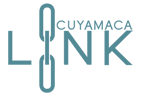 A first-year early matriculation, student retention, and success program
Developed and Coordinated by Jennifer Braidwood & Jesus Miranda
Why Cuyamaca Link?
In the 2007-08 Cuyamaca matriculation study of first-time students who participated in any part of our matriculation process; study conducted 04/13/2009 by District-wide Academic, Student, Planning & Research
Cuyamaca Link Objectives
Eliminate barriers during transition from high school to college
Require registration for English/ESL and Math 
Establish student support network via PDC 124 
Provide counselor assistance for appropriate course selection each semester and establish a long-term educational plan
Eliminate overloading of units by first-year students
Programmatic planning for timely completion of academic goals
Cuyamaca Link Participants
Pilot year 2009-10, four feeder high schools from the Grossmont Union High School District participated in Cuyamaca  Link
Pilot year requirements were flexible, end result 416 participants
304 (73%) completed the matriculation process for the program 
Of those students who completed the program, 253 participants (83%) enrolled in classes for the Fall 2009 semester at Cuyamaca
2010-11, Steele Canyon was added, and 499 participants completed the matriculation process for Cuyamaca Link
449 (90%) are enrolled at Cuyamaca College for Fall 2010
Participants’ perspective
2009-10 Cuyamaca Link participants were asked: 
“Based on your experience, how helpful was the Cuyamaca Link Program to you?”
Basic Skills Students
Of the 253 Cuyamaca Link students enrolled for Fall 2009, 150 students assessed into basic skills
Fall 2009 Basic Skills Students
Fall 2009 Retention and Success
Spring 2010 Retention and Success
09 –10 Average GPA Comparison
Student Persistence
72% of students completing Cuyamaca Link returned for the Fall 2010 semester
Cuyamaca Link could not function successfully without the full support and cooperation of Admissions & Records, our assessment office, General Counseling, Outreach & Community Relations, Disabled Students Programs & Services, PDC, our Faculty, Staff and Administration. 

A big thank you, to Institutional Research for all current and future data!
Thank you for your time this evening. Any questions or comments?